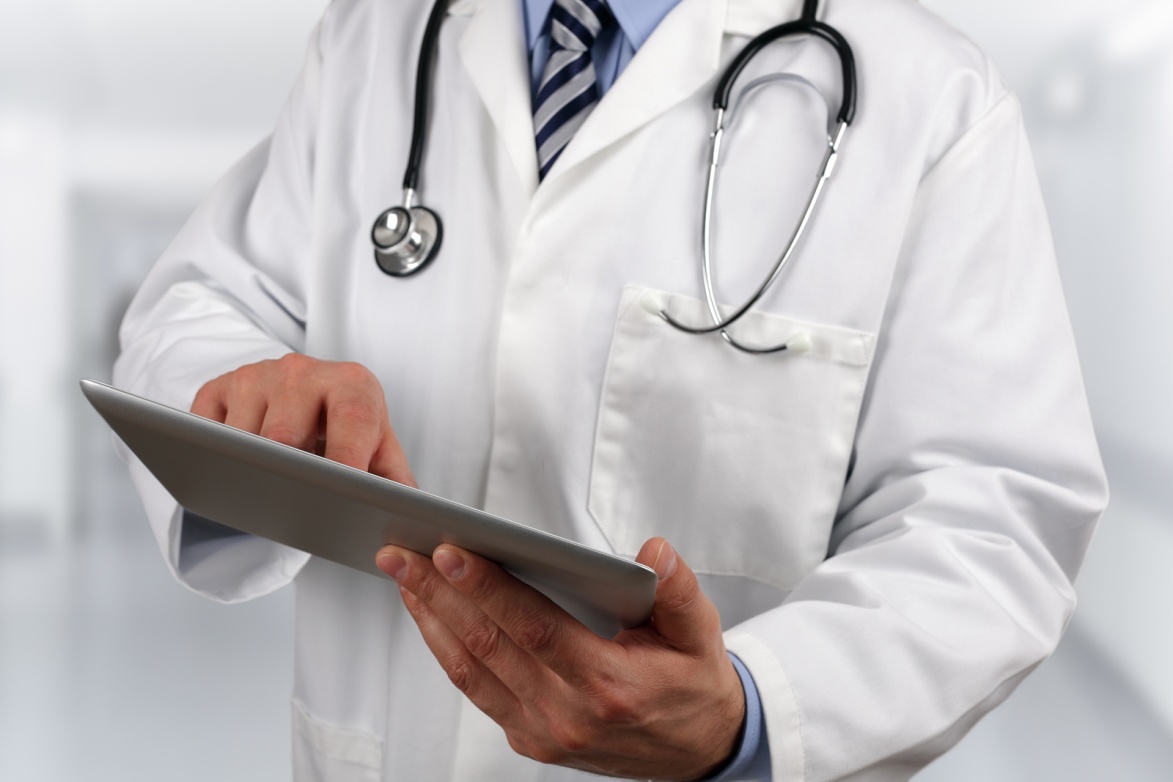 ICD-10 CM Training
Allergy, Asthma, & Immunology
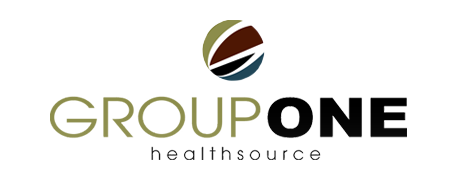 ICD-10-CM Compliance Dates
ICD-10-CM will be valid for dates of service on or after October 1, 2015
Outpatient dates of service of October 1, 2015 and beyond.  
Inpatient hospital service claims, is effective for dates of discharge after September 30, 2015
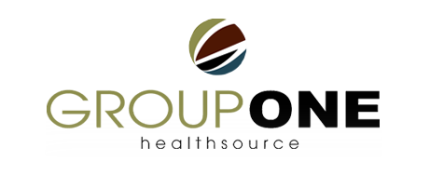 Covered and Non-Covered Entities
Covered Entities
Everyone covered by the Health Insurance Portability Accountability Act (HIPPA)
Non-Covered Entities
Worker’s Compensation
Auto Insurance
Non covered HIPAA entities are exempt but are encouraged to adapt the new code set
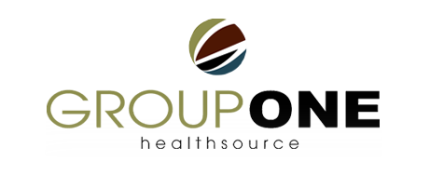 ICD-10 Code Structure
21 Chapters
Alpha-numeric codes; not case-sensitive
Codes begin with Alpha letter, A-Z, excluding U
Common errors
I verses 1
O verses 0
“X” Placeholder
3 to 7 characters 
Decimal following 3rd character
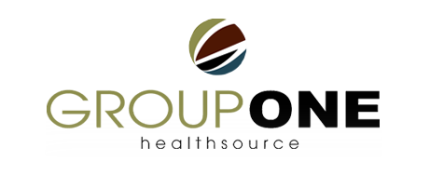 ICD-10 Code Structure
Placeholder “X”
Used for future expansion of a code
Fills in empty characters when a 6th and/or 7th character apply
The placeholder may be used in different scenarios but should never serve as the final character.

Example: W19.XXXA Unspecified fall, Initial Encounter
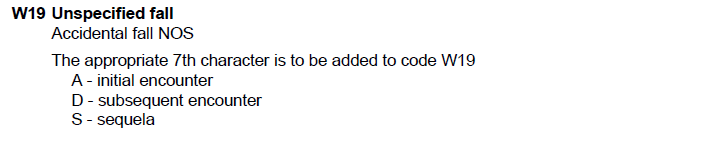 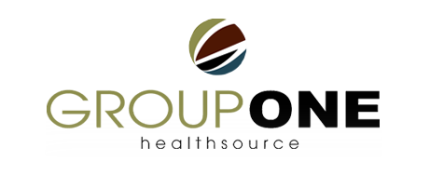 ICD-10 Code Structure
7th Character
Provides specified information regarding the clinical visit
Is required for certain categories and must be reported in the seventh position
May be alpha or numeric
Has different meanings depending on the coding category
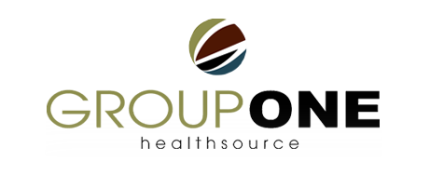 ICD-10 Code Structure
Laterality
Some ICD-10-CM codes indicate laterality, specifying whether the condition occurs on the left, right or is bilateral. 
If no bilateral code is provided and the condition is bilateral, assign separate codes for both the left and right side. 
If the side is not identified in the medical record, assign the code for the unspecified side. 
OGCR section 1.B.13
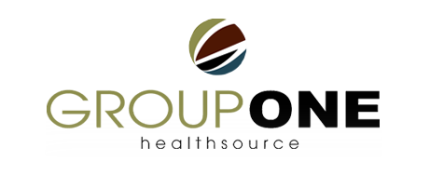 ICD-10 Code Structure
“Other” Codes
Codes titled “other” or “other specified” are for use when the information in the medical record provides detail for which a specific code does not exist.
“Unspecified” Codes
Codes titled “unspecified” are for use when the information in the medical record is insufficient to assign a more specific code.
OGCR section 1.A.9.a.b
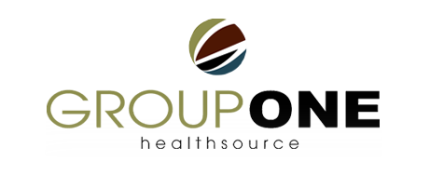 ICD-10 Structure
Excludes Notes
Excludes1
A type 1 Excludes note is a pure excludes note
It means “NOT CODED HERE”
The code excluded should never be used at the same time
When two conditions cannot occur together
Excludes2
Represents “Not included here”
The condition excluded is not part of the condition represented by the code
It is acceptable to use both the code and the excluded code together, when appropriate
OGCR section 1.A.12.a.b
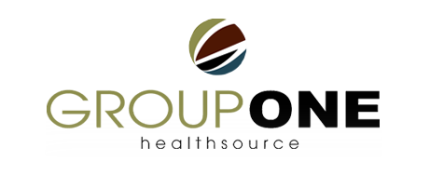 ICD-10 Code Structure
“Code First” and “Use Additional Code”
ICD-10 has a coding convention that requires the underlying condition be sequenced first followed by the manifestation.
These instructional notes indicate the proper sequencing order of the codes.
OGCR section 1.A.13

The “-” indicates there are additional reporting options
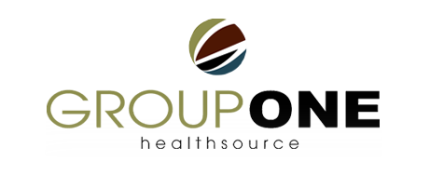 Most Common Diagnosis Codes
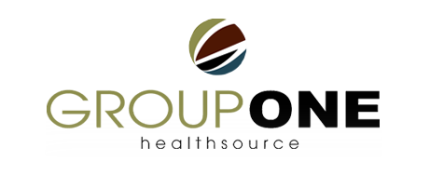 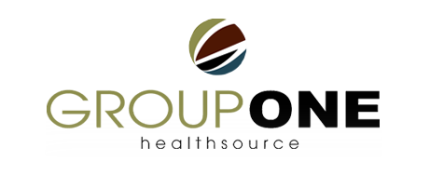 Allergic Rhinitis Documentation Tips
Type
Due to animal hair and dander
Due to food
Due to pollen
Other seasonal allergic
Other allergic
Unspecified
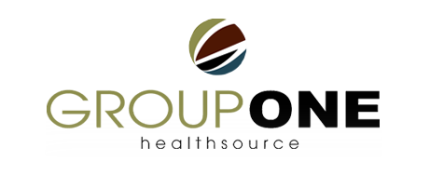 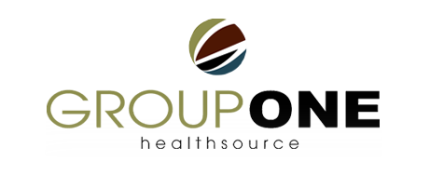 Documentation Tips
Identify side:
Left
Right
Bilateral
Unspecified
Use an external cause code following the code for the eye condition, if applicable, to identify the cause of the eye condition
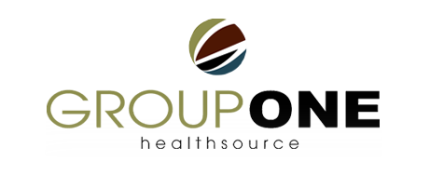 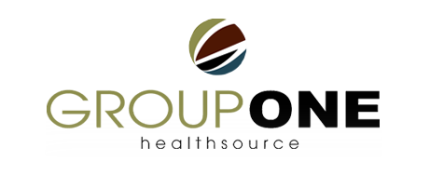 Asthma Severity Chart
Documentation Tips
When a respiratory condition is described as occurring in more than one site and is not specifically indexed, it should be classified to the lower anatomic site (e.g. tracheobronchitis to bronchitis in J40). 
Use additional code, where applicable, to identify:
exposure to environmental tobacco smoke (Z77.22)
exposure to tobacco smoke in the perinatal period (P96.81)
history of tobacco use (Z87.891)
occupational exposure to environmental tobacco smoke (Z57.31)
tobacco dependence (F17.-)
tobacco use (Z72.0)
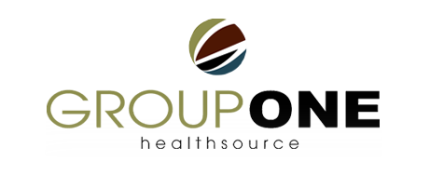 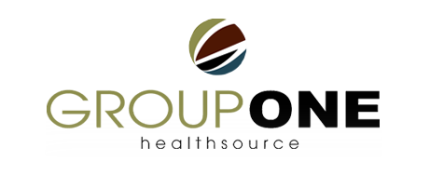 Documentation Tips
When no intent is indicated code to accidental. Undetermined intent is only for use when there is specific documentation in the record that the intent of the toxic effect cannot be determined.
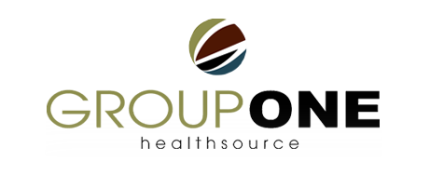 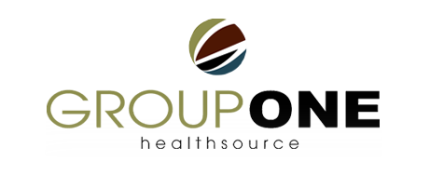 Documentation Tips
Use secondary code(s) from Chapter 20, External causes of morbidity, to indicate cause of injury. Codes within the T section that include the external cause do not require an additional external cause code
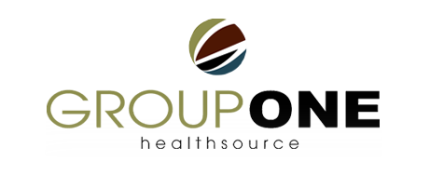 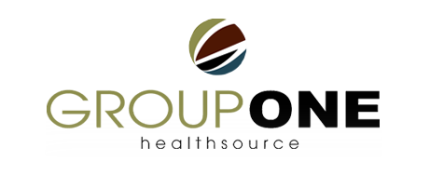 Cough Documentation Tips
Symptom Codes 
Codes that describe symptoms and signs are acceptable for reporting purposes when a related definitive diagnosis has not been established (confirmed) by the provider.
Use of a symptom code with a definitive diagnosis code
Codes for signs and symptoms may be reported in addition to a related definitive diagnosis when the sign or symptom is not routinely associated with that diagnosis code.
Signs or symptoms that are associated routinely with a disease process should not be assigned as additional codes, unless otherwise instructed by the classification.
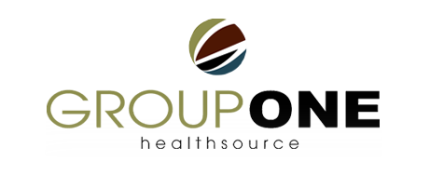 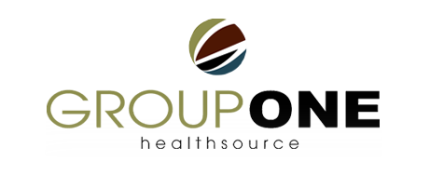 Documentation Tips
Z91.018 is considered unacceptable as a principal diagnosis as it describes a circumstance which influences an individual's health status but not a current illness or injury, or the diagnosis may not be a specific manifestation but may be due to an underlying cause.
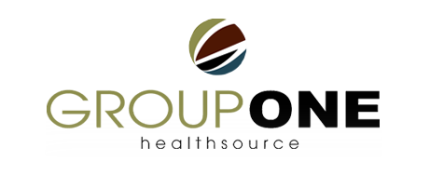 Documentation Tips
Z codes represent reasons for encounters. A corresponding procedure code must accompany a Z code if a procedure is performed. Categories Z00-Z99 are provided for occasions when circumstances other than a disease, injury or external cause classifiable to categories A00-Y89 are recorded as 'diagnoses' or 'problems'. This can a rise in two main ways:
(a) When a person who may or may not be sick encounters the health services for some specific purpose, such as to receive limited care or service for a current condition, to donate an organ or tissue, to receive prophylactic vaccination (immunization), or to discuss a problem which is in itself not a disease or injury.
(b) When some circumstance or problem is present which influences the person's health status but is not in itself a current illness or injury.
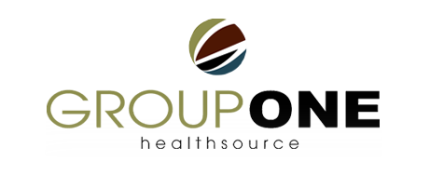 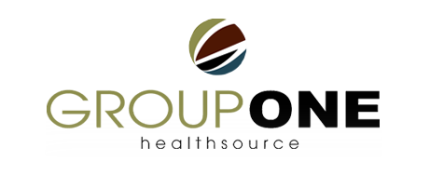 Documentation Tips
In (L20-L30) codes the terms dermatitis and eczema are used synonymously and interchangeably.
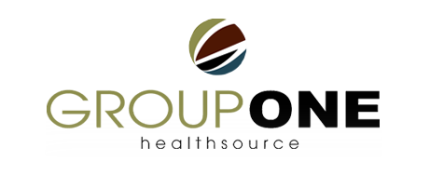 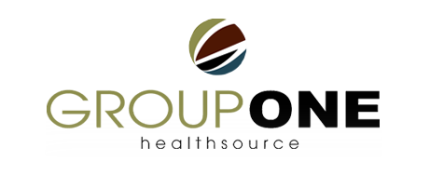 Documentation Tips
Identify:
Rhinitis type
Allergic Rhinitis type
When a respiratory condition is described as occurring in more than one site and is not specifically indexed, it should be classified to the lower anatomic site (e.g. tracheobronchitis to bronchitis in J40).
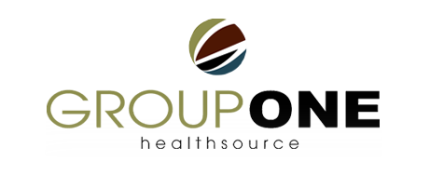 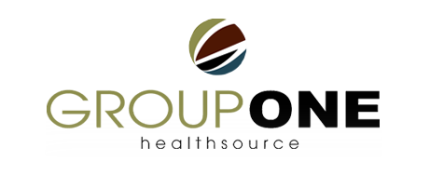 Unspecified acute conjunctivitis, bilateralDocumentation Tips
Conjunctivitis Type
Acute type
Chronic type
Laterality
Use an external cause code following the code for the eye condition, if applicable, to identify the cause of the eye condition
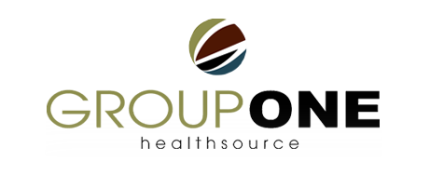 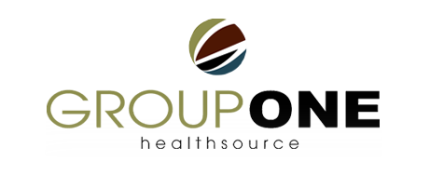 Allergic Rhinitis Documentation Tips
In this block the terms dermatitis and eczema are used synonymously and interchangeably.
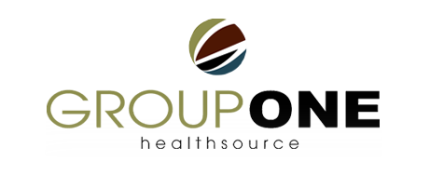 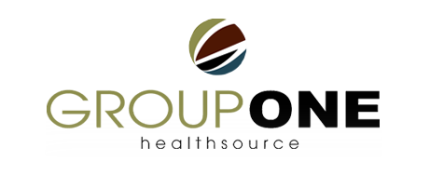 Documentation Tips
Use additional code to identify the type of reaction
Use secondary code(s) from Chapter 20, External causes of morbidity, to indicate cause of injury. Codes within the T section that include the external cause do not require an additional external cause code
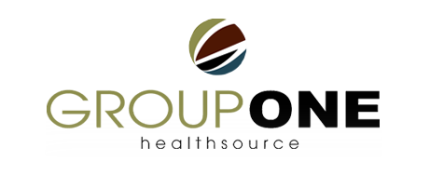 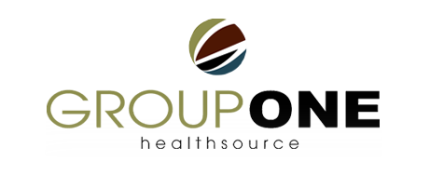 Documentation Tips
Use secondary code(s) from Chapter 20, External causes of morbidity, to indicate cause of injury. Codes within the Tsection that include the external cause do not require an additional external cause code
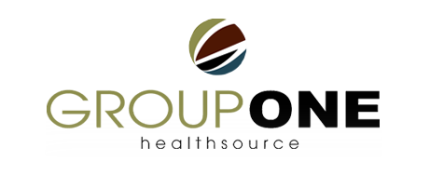 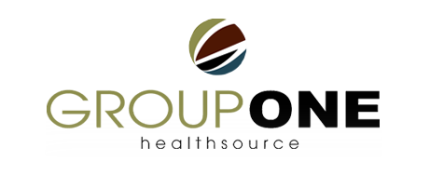 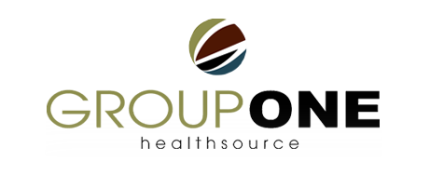 Chronic sinusitis, unspecified Documentation Tips
Use additional code, where applicable, to identify:
exposure to environmental tobacco smoke (Z77.22)
exposure to tobacco smoke in the perinatal period (P96.81)
history of tobacco use (Z87.891)
occupational exposure to environmental tobacco smoke (Z57.31)
tobacco dependence (F17.-)
tobacco use (Z72.0)
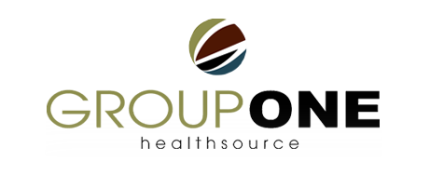 Monitor Claims
On October 01, 2015 we will monitor claims for date of service rules
Outpatient claims cannot have crossover dates 
Outpatient claims will be coded according to date of service
Inpatient facility claims will be coded per date of discharge
We will monitor claims to resolve any unanticipated problems with the submission process
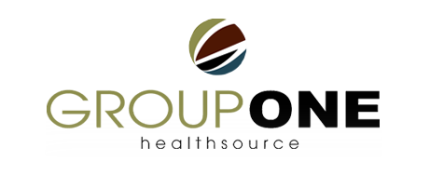 Claim Denial and Management
We will monitor for claim denials
We will monitor editing trends for ICD-10 Coding guidelines
We will provide feedback to the physicians regarding supporting documentation requirements 
We will monitor WC or Liability carriers for published rules on use of ICD-9 or ICD-10 code sets
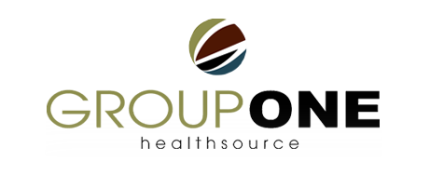 Client Responsibilities
Client will need to update 
Templates
Order Sets
Superbills
Favorites
Future Orders
Remove ICD-9 code add ICD-10 code
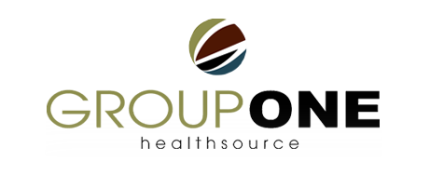 Documentation – Start Now
All Conditions treated or assessed must be documented in the medical record. In addition to the documentation tips reviewed, below are more areas to document that will ensure proper ICD-10-CM code selection.

Site specificity
Document notation of qualifiers
Exacerbation
Manifestations
Relapse
Status
Stages
Indicate acute or chronic
Indicate underlying or external cause factors
Medication
Smoke
Accidents
Mechanical failure
Laterality
Bilateral
Right 
Left
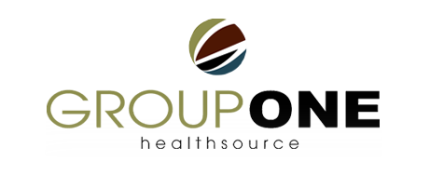 Documentation – Start Now
Episode of Care for injuries, poisoning, external causes and other conditions
Initial Encounter
Use while the patient is receiving active treatment of the condition
Active treatment includes surgical treatment, an emergency encounter, and evaluation and treatment by a new physician
Subsequent Encounter
Used on encounter after the patient has received active treatment of the condition and is receiving routine care for the condition during the healing or recovery phase.
Medication adjustments, aftercare, device adjustments, cast change
Sequela
Used for complications or conditions that arise as a direct result of a condition, late effect
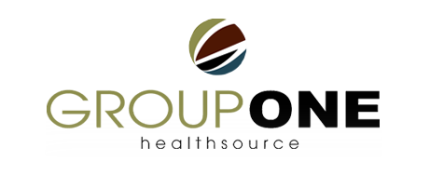 Documentation – Start Now
Combination codes that capture
Etiology and manifestation
Related conditions
Disease, injury or other medical condition and complications
Disease or other medical conditions and common signs or symptoms
Add ICD-10 Codes to patient Problem List
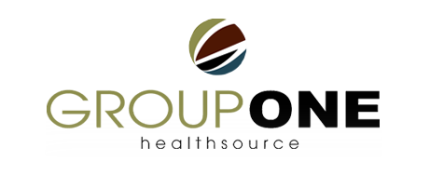 Questions
codingresource@g1hs.com

Centers for Disease Control and Prevention (ICD-10-CM)
http://www.cdc.gov/nchs/icd/icd10cm.htm
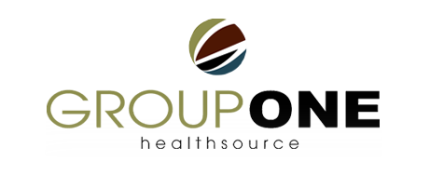 [Speaker Notes: Offical Guidelines, Alpha Index, Tabular Index, Neoplasm Table, Drug Table, External Cause of Injury Index]